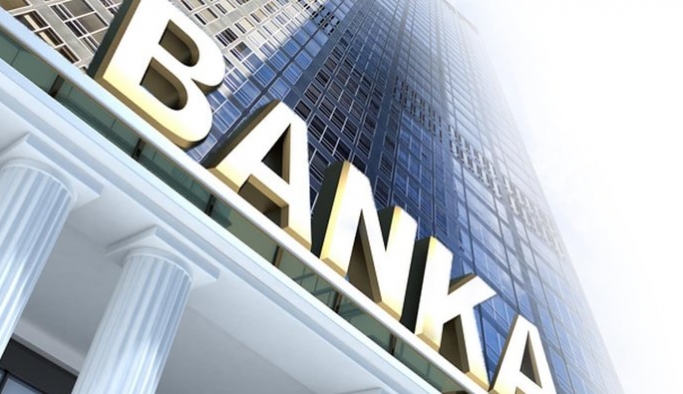 1/ Prvé banky vznikli v 
a) v Nemecku              d) v 19.storočí
b) vo Francúzsku        e) v 17. storočí
c) v Anglicku                f) v 18. storočí
 
2/ Zlatý štandard v minulosti bolo 
a) zlatý poklad, ktorý vlastnil štát
b) potvrdenie o uložení zlata v banke
c) zlato, ktoré mal majiteľ uložené doma
 
3/  Centrálnu banku zriaďuje 
a) súkromní podnikatelia
b) štát
c) najväčšie podniky štátu

4/ Za uložené peniaze v banke, platí úroky 
a) banka klientovi
b) klient banke
5/ Obchodné banky 
a) prijímajú vklady peňazí
b) poskytujú úvery štátu
c) poskytujú úvery podnikateľom
d) poskytujú úvery obyvateľom
e) poskytujú úvery iným štátom

6/ Úvery (pôžičky na kúpu auta, bytu, elektrospotrebiče, atď.)  
poskytujú obyvateľom 
a) poisťovne
b) centrálna banka
c) obchodné banky 
 
7/ Úvery (pôžičky) poskytujú podnikateľom 
a) obchodné banky
b) centrálna banka
c) poisťovne
8/ Obyvatelia a podniky si môžu uložiť peniaze
na účet, na vkladnú knižku, alebo využiť iné produkty 
a) v obchodných bankách
b) v centrálnej banke

9/ Za požičané peniaze z banky, platí úrok 
a) klient banke
b) banka klientovi
 
10/ Úrok znamená, že klient vráti banke 
a) peniaze v tej istej sume, ako si požičal
b) viac peňazí, ako si požičal, navýšené o úrok
 
11/ Úlohou stavebnej sporiteľne je 
a) poskytovať úvery na štúdium
b) prijímať vklady od stavebných sporiteľov
c) poskytovať stavebné úvery
d) poskytovať úvery na podnikateľské zámery
12/ Valuty sú 
a) peniaze iných štátov v bezhotovostnej podobe
b) bankovky a mince iných štátov v hotovostnej podobe
c) prevody z účtu na účet medzi štátmi

13/ Pri každej mene banka uvádza dva kurzy -
valuta nákup a valuta predaj. Tie sú uvedené 
a) z pohľadu klienta                    b) z pohľadu banky

14/ "Valuta nákup" uvádza, za koľko 
a) od nás banka cudziu menu kúpi
b) nám banka cudziu menu predá
 
15/ V kurzovom lístku sa zaznamenávajú 
a) menové kurzy          b) eurové kurzy            c) dolárové kurzy
 
16/ "Valuta predaj" uvádza, za koľko
a) nám banka cudziu menu predá
b) za koľko banka od nás cudziu menu kúpi
17/ Banky sú inštitúcie, ktoré 
a) poisťujú obyvateľstvo
b) poskytujú nemocenské dávky
c) poskytujú dávky v nezamestnanosti
d) realizujú rôzne peňažné operácie
e) zhromažďujú úspory
f) poskytujú starobné dôchodky
 
18/ Národná banka Slovenska je 
a) komerčná banka
b) centrálna banka SR
c) obchodná banka
 
19/ Úlohou centrálnej banky je 
a) vydávať bankové peniaze a mince
b) vydávať bankovky a mince
c) poskytovať úvery obchodným bankám
d) uskutočňovať finančné operácie štátu
20/ Sprostredkovateľské operácie obyvateľov
(vedenie účtov, prevody peňazí z účtu na účet) realizujú 
a) obchodné banky
b) poisťovne
c) centrálna banka

21/ Nájomné, elektrinu, plyn, telefón, atď. môžu klienti platiť 
prostredníctvom  
a) centrálnej banky
b) obchodnej banky
c) poisťovne
 
22/ Zmenárenské služby - menia jednu menu na druhú 
(napr. euro za dolár) realizujú 
a) poisťovne
b) centrálne banky
c) obchodné banky
23/ Koľko dolárov dostaneš za 1000 eur, podľa nasledovného 
menového kurzu?  Hodnoty sú uvádzané za 1 euro.
Krajina     Skratka       Mena      Valuta predaj            Valuta nákup
USA            USD         dolár           1,1869                     1,2603
a) 1260,3 dolárov
b) 1186,9 dolárov



24/ Koľko eur dostaneš za 1000 dolárov, podľa  nasledovného 
menového kurzu? Hodnoty sú uvádzané za 1 euro.
Krajina        Skratka        Mena      Valuta predaj           Valuta nákup
USA              USD           dolár             1,1869                 1,2603
a) 793,46 eur
b) 842,53 eur
25/ V ktorej banke je pre teba výhodnejšie predať doláre? 
Hodnoty sú uvádzané  za 1 euro.
Banka 1
Krajina     Skratka         Mena             Valuta predaj           Valuta nákup
USA            USD           dolár                  1,1869                       1,2603
Banka 2
Krajina       Skratka       Mena              Valuta predaj            Valuta nákup
USA             USD           dolár                  1,1740                         1,2502
a) v Banke 2
b) v Banke 1
 
26/ Koľko českých korún dostaneš za 1000 eur? 
Hodnoty sú uvádzané za 1 euro.
Krajina                  Skratka     Mena         Valuta predaj         Valuta nákup
Česká republika     CZK         koruna           25,5809                26,1010
a) 25580,9 korún
b) 26101,0 korún
27/ Koľko českých korún dostaneš za 1000 eur? 
Hodnoty sú uvádzané za 1 euro.
Krajina                  Skratka         Mena         Valuta predaj        Valuta nákup
Česká republika      CZK           koruna           25,5809                26,1010
a) 25580,9 korún
b) 26101,0 korún
 
28/ Koľko eur dostaneš za 1000 českých korún? 
Hodnoty sú uvádzané za 1 euro.
Krajina                   Skratka         Mena        Valuta predaj        Valuta nákup
Česká republika      CZK            koruna           25,5809               26,1010
a) 38,312 eur
b) 39,092 eur
29/ V ktorej banke je pre teba výhodnejšie nakupovať české koruny?  
Hodnoty sú  uvádzané za 1 euro.
Banka 1
Krajina                 Skratka       Mena          Valuta predaj      Valuta nákup
Česká republika    CZK          koruna             25,5809              26,1010
Banka 2
Česká republika    CZK          koruna               24,658                26,184
a) v Banke 2
b) v Banke 1
 
30/ V ktorej banke je pre teba výhodnejšie  predať české koruny 
za eurá?  Hodnoty sú  uvádzané za 1 euro.
Banka 1
Krajina                  Skratka      Mena          Valuta predaj        Valuta nákup
Česká republika    CZK          koruna             25,5809                26,1010
Banka 2
Česká republika     CZK         koruna              24,658                  26,184
a) v Banke 1
b) v Banke 2
Odpovede
1/ Prvé banky vznikli v 
a) v Nemecku              d) v 19.storočí
b) vo Francúzsku        e) v 17. storočí
c) v Anglicku                f) v 18. storočí
 
2/ Zlatý štandard v minulosti bolo 
a) zlatý poklad, ktorý vlastnil štát
b) potvrdenie o uložení zlata v banke
c) zlato, ktoré mal majiteľ uložené doma
 
3/  Centrálnu banku zriaďuje 
a) súkromní podnikatelia
b) štát
c) najväčšie podniky štátu

4/ Za uložené peniaze v banke, platí úroky 
a) banka klientovi
b) klient banke
5/ Obchodné banky 
a) prijímajú vklady peňazí
b) poskytujú úvery štátu
c) poskytujú úvery podnikateľom
d) poskytujú úvery obyvateľom
e) poskytujú úvery iným štátom

6/ Úvery (pôžičky na kúpu auta, bytu, elektrospotrebiče, atď.)  
poskytujú obyvateľom 
a) poisťovne
b) centrálna banka
c) obchodné banky 
 
7/ Úvery (pôžičky) poskytujú podnikateľom 
a) obchodné banky
b) centrálna banka
c) poisťovne
8/ Obyvatelia a podniky si môžu uložiť peniaze
na účet, na vkladnú knižku, alebo využiť iné produkty 
a) v obchodných bankách
b) v centrálnej banke

9/ Za požičané peniaze z banky, platí úrok 
a) klient banke
b) banka klientovi
 
10/ Úrok znamená, že klient vráti banke 
a) peniaze v tej istej sume, ako si požičal
b) viac peňazí, ako si požičal, navýšené o úrok
 
11/ Úlohou stavebnej sporiteľne je 
a) poskytovať úvery na štúdium
b) prijímať vklady od stavebných sporiteľov
c) poskytovať stavebné úvery
d) poskytovať úvery na podnikateľské zámery
12/ Valuty sú 
a) peniaze iných štátov v bezhotovostnej podobe
b) bankovky a mince iných štátov v hotovostnej podobe
c) prevody z účtu na účet medzi štátmi

13/ Pri každej mene banka uvádza dva kurzy -
valuta nákup a valuta predaj. Tie sú uvedené 
a) z pohľadu klienta                    b) z pohľadu banky

14/ "Valuta nákup" uvádza, za koľko 
a) od nás banka cudziu menu kúpi
b) nám banka cudziu menu predá
 
15/ V kurzovom lístku sa zaznamenávajú 
a) menové kurzy          b) eurové kurzy            c) dolárové kurzy
 
16/ "Valuta predaj" uvádza, za koľko
a) nám banka cudziu menu predá
b) za koľko banka od nás cudziu menu kúpi
17/ Banky sú inštitúcie, ktoré 
a) poisťujú obyvateľstvo
b) poskytujú nemocenské dávky
c) poskytujú dávky v nezamestnanosti
d) realizujú rôzne peňažné operácie
e) zhromažďujú úspory
f) poskytujú starobné dôchodky
 
18/ Národná banka Slovenska je 
a) komerčná banka
b) centrálna banka SR
c) obchodná banka
 
19/ Úlohou centrálnej banky je 
a) vydávať bankové peniaze a mince
b) vydávať bankovky a mince
c) poskytovať úvery obchodným bankám
d) uskutočňovať finančné operácie štátu
20/ Sprostredkovateľské operácie obyvateľov
(vedenie účtov, prevody peňazí z účtu na účet) realizujú 
a) obchodné banky
b) poisťovne
c) centrálna banka

21/ Nájomné, elektrinu, plyn, telefón, atď. môžu klienti platiť 
prostredníctvom  
a) centrálnej banky
b) obchodnej banky
c) poisťovne
 
22/ Zmenárenské služby - menia jednu menu na druhú 
(napr. euro za dolár) realizujú 
a) poisťovne
b) centrálne banky
c) obchodné banky
23/ Koľko dolárov dostaneš za 1000 eur, podľa nasledovného 
menového kurzu?  Hodnoty sú uvádzané za 1 euro.
Krajina     Skratka       Mena      Valuta predaj            Valuta nákup
USA            USD         dolár           1,1869                     1,2603
a) 1260,3 dolárov
b) 1186,9 dolárov



24/ Koľko eur dostaneš za 1000 dolárov, podľa  nasledovného 
menového kurzu? Hodnoty sú uvádzané za 1 euro.
Krajina        Skratka        Mena      Valuta predaj           Valuta nákup
USA              USD           dolár             1,1869                 1,2603
a) 793,46 eur
b) 842,53 eur
25/ V ktorej banke je pre teba výhodnejšie predať doláre? 
Hodnoty sú uvádzané  za 1 euro.
Banka 1
Krajina     Skratka         Mena             Valuta predaj           Valuta nákup
USA            USD           dolár                  1,1869                       1,2603
Banka 2
Krajina       Skratka       Mena              Valuta predaj            Valuta nákup
USA             USD           dolár                  1,1740                         1,2502
a) v Banke 2
b) v Banke 1
 
26/ Koľko českých korún dostaneš za 1000 eur? 
Hodnoty sú uvádzané za 1 euro.
Krajina                  Skratka     Mena         Valuta predaj         Valuta nákup
Česká republika     CZK         koruna           25,5809                26,1010
a) 25580,9 korún
b) 26101,0 korún
27/ Koľko českých korún dostaneš za 1000 eur? 
Hodnoty sú uvádzané za 1 euro.
Krajina                  Skratka         Mena         Valuta predaj        Valuta nákup
Česká republika      CZK           koruna           25,5809                26,1010
a) 25580,9 korún
b) 26101,0 korún
 
28/ Koľko eur dostaneš za 1000 českých korún? 
Hodnoty sú uvádzané za 1 euro.
Krajina                   Skratka         Mena        Valuta predaj        Valuta nákup
Česká republika      CZK            koruna           25,5809               26,1010
a) 38,312 eur
b) 39,092 eur
29/ V ktorej banke je pre teba výhodnejšie nakupovať české koruny?  
Hodnoty sú  uvádzané za 1 euro.
Banka 1
Krajina                 Skratka       Mena          Valuta predaj      Valuta nákup
Česká republika    CZK          koruna             25,5809              26,1010
Banka 2
Česká republika    CZK          koruna               24,658                26,184
a) v Banke 2
b) v Banke 1
 
30/ V ktorej banke je pre teba výhodnejšie  predať české koruny 
za eurá?  Hodnoty sú  uvádzané za 1 euro.
Banka 1
Krajina                  Skratka      Mena          Valuta predaj        Valuta nákup
Česká republika    CZK          koruna             25,5809                26,1010
Banka 2
Česká republika     CZK         koruna              24,658                  26,184
a) v Banke 1
b) v Banke 2